Το έτος 1000
Αντίθετα από ό,τι γενικά πιστεύεται, η ανθρωπότητα καλωσορίζει τη 2η χιλιετία με αισιοδοξία
Μεγάλη κινητικότητα σε όλη τη Δυτ. Ευρώπη
Δεν επηρεάζονται με τον ίδιο τρόπο ούτε με την ίδια ένταση όλες οι περιοχές της Ευρώπης
Αίτια: μεγάλη δημογραφική ανάπτυξη
Τα αποτελέσματα της δημογραφικής άνθισης
Ανάπτυξη του εμπορίου και των πόλεων
Χρησιμοποίηση εργατικού δυναμικού στη «βιομηχανία» του υφάσματος (τροφοδοσία διεθνούς εμπορίου)
Αξιοποίηση νέων γαιών: περιορισμός των δασών, των βάλτων και των χέρσων εκτάσεων
Οι πηγές
«Βίβλος της Κρίσεως» (Domesday Book)
Έγγραφα διαχείρισης περιουσιών (απογραφές): κατάλογος αγροληπτών σε μεγάλες εκτάσεις Γαλλίας, Ιταλίας, Καταλωνίας, Αγγλίας, Γερμανίας)
Συμβολαιογραφικά κείμενα
Φιλολογικές πηγές (δεν είναι αμερόληπτες)
Πριγκιπικές και αρχοντικές γενεαλογίες
Αγιογραφικά κείμενα
Τοπωνύμια: βοηθούν στην ανίχνευση της μετακίνησης των πληθυσμών
Υπολείμματα βλάστησης
Νεκροπόλεις
Ο πληθυσμός
Ο πληθυσμός (2)
Γαλλία: από το 1050 μέχρι το 1350, ο πληθυσμός της Γαλλίας αυξάνεται κατά 300%
Ιταλία: την ίδια περίοδο, ο πληθυσμός αυξάνεται από 5 σε 8 εκατομμύρια
Καμμία από αυτές τις εκτιμήσεις δεν είναι απολύτως αξιόπιστη
Μόνη σίγουρη εκτίμηση: στη «Βίβλο της Κρίσεως» υπάρχουν 276.000 εγγεγραμμένοι (αρχηγοί νοικοκυριών)
Με συντελεστή 4 άτομα ανά οικογένεια: 1,3 εκατομμύρια κάτοικοι (πλην ανατ. Αγγλίας και περιοχών που συνορεύουν με τη Σκωτία)
Ο πληθυσμός – το προσδόκιμο ζωής
1100: 20 χρόνια
1375: πάνω από 35
12ος αι.: 45 με 50 χρόνια
Τα στοιχεία αυτά αφορούν κυρίως επωνύμους (γι` αυτούς υπάρχουν αρχεία) βασιλείς και μέλη της αριστοκρατίας
Μεγάλη αριθμός θανάτων γυναικών στη γέννα
Μεγάλη βρεφική θνησιμότητα
Ένα παράδοξο
Ο ρυθμός της πληθυσμιακής ανάπτυξης δε συμβαδίζει με το μεγάλο αριθμό της παιδικής θνησιμότητας
Η απάντηση: μητέρες που χάνουν τα μωρά τους γίνονται τροφοί για ορφανά παιδιά
«Επανάσταση της τροφού» (12ο αι.)
Το κλίμα
Μέχρι το 750: ψυχρή περίοδος
750 – 1200: περίοδος αναθέρμανσης (χλιαρότητα, λιώσιμο πάγων, περιορισμός παγετώνων)/ Οι Βίκινγκς πλέουν μέχρι Ισλανδία, Γροιλανδία, Καναδά)
13ος αι.: περίοδος ελαφρού ψύχους
14ος – 16ος αι.: νέα αναθέρμανση, με ορισμένους πολύ ψυχρούς χειμώνες
Οι κλιματολογικές συνθήκες ήταν πιο ευνοϊκές από σήμερα
Τα δάση
Το δάσος κυριαρχεί στο ευρωπαϊκό τοπίο σε όλη τη διάρκεια του Μεσαίωνα
Αρχαίος γερμανικός κόσμος: το δάσος είναι ο φυσικός χώρος μέσα στον οποίο ασκεί τα επιτηδεύματά του
Περιοχές που βρέχονται από τον Ατλαντικό: το δάσος αντιπροσωπεύει το κακό, το σκοτεινό, το εχθρικό
Μεσόγειος: κυριαρχεί η θαμνώδης βλάστηση (λόγγος)/ δεν φοβίζει, αλλά απομονώνει
Ευρώπη – γεωφυσικός χάρτης
Η εικόνα των ευρωπαϊκών δασών από τον 9ο ως τον 12ο αιώνα
800 – 900: υποχώρηση αλπικών παγετώνων – απόσυρση των νερών που είχαν κατακλύσει την περιοχή της Φλάνδρας
Οξιά: εμφανίζεται 200 ψηλότερα από τα σημερινά της επίπεδα
Σημύδα: περιορίζεται από τη Σκωτία και τη Σκανδιναβία
Κλιματική αναθέρμανση και σχετική ξήρανση που διαρκεί 2 ή 3 αιώνες
900 – 1200: αναπτύσσεται η βλάστηση που ευνοεί τη βοσκή και τον άνθρωπο
Η οξιά και η σημύδα
Η οξιά
Η σημύδα
Γερμανία και ευρωπαϊκός Βορράς
50 – 70% του εδάφους καλύπτονται από δάση
Τα κωνοφόρα είναι περιορισμένα (αφθονούν στη Σκωτία και στη Σκανδιναβία)
Σημύδα, σφένδαμνος, φτελιά: σλαβικές χώρες, Πομερανία
Υγρές περιοχές: οξιά και δρυς/ φτάνουν μέχρι και σε μεσαίο υψόμετρο (σε υψηλό στα Απέννινα)
Δάση και δρυμοί οξιάς και βαλανιδιάς
Θαλάσσιο μέτωπο γερμανικού κόσμου: βαλτώδες/ επηρεάζεται από τις παλίρροιες (καλαμιώνες, σχοίνοι, φτέρες)
Γερμανία – γεωφυσικός χάρτης
Σφένδαμνος
Φτελιά
Δρυς (βαλανιδιά)
Ο Ατλαντικός
Μικρότερα δάση οξιάς
Θάμνοι, ρείκια, σχοίνοι
Φτωχά εδάφη
Ο θαλασσινός αέρας επηρεάζει αρνητικά τη γη ή την καταστρέφει
Τα βουνά του Νότου
Άλπεις – Σικελία: εδαφική διαμόρφωση που εντείνει τις ιδιομορφίες
Άλπεις – Πυρηναία: υψηλές κοιλάδες με εξαιρετικά δύσκολη πρόσβαση
Ανοιχτές στο μεσογειακό κόσμο – δέχονται επιθέσεις από Σαρακηνούς μέχρι τα τέλη του 10ου αι.
Μετακίνηση πληθυσμών – ερημοποίηση γνωστή και από την αρχαιότητα
Ο Νότος
Παραθαλάσσια εδάφη: ακατάλληλα για καλλιέργεια (χαλίκια, βάλτοι, ασφόδελοι)
Όριο του χιονιού: χαμηλό χορτάρι, κατάλληλο το καλοκαίρι για τη βοσκή
Ενδιάμεσο επίπεδο: σπάνια δάση (οξιές, βαλανιδιές, δάφνη, μυρτιά)
Υλοτομική δραστηριότητα, υπερβόσκηση
Πλημμύρες
Γαλλία – γεωφυσικός χάρτης
Ιταλία – γεωφυσικός χάρτης
Οι χρήσεις του δάσους
Σύνορο, φυσικό τείχος ( murus nativus): μεταξύ κατοικημένων περιοχών, ομάδων πληθυσμού, επικρατειών, διεισδύσεων
Εκχέρσωση, βοσκή, αξιοποίηση ζωικών και φυτικών αποθεμάτων του (κυνήγι, συλλογή καρπών)
Το κυνήγι
Ρωμαϊκή αντίληψη: το θήραμα θεωρείται κοινή ιδιοκτησία
Βαρβαρική και καρολίγγεια νομοθεσία: δημόσια ιδιοκτησία που μπορεί να μεταβιβαστεί
Σκοποί: ανάγκες διατροφής (δευτερευόντως), άμυνα απέναντι σε σαρκοβόρα και τρωκτικά του δάσους που απειλούν καλλιέργειες και κατοικίδια
Άμυνα απέναντι σε λιγότερο επικίνδυνα ζώα (αγριογούρουνα, ελάφια) που πλησιάζουν τους οικισμούς λόγω των εκχερσώσεων
Το κυνήγι (2)
Περιορισμός φιδιών: αυξάνονται οι νυφίτσες και οι αρουραίοι (πανούκλα)
Βουβάλια, βίσσωνες: «τραβάνε» δυτικά τους λύκους της Πολωνίας
Το κυνήγι αναλαμβάνει ο άρχοντας: συγκεντρώνει σκυλιά και όπλα/ κυνηγάει ελάφια και αγριογούρουνα
Αγριοκάτσικα, ζαρκάδια, αρκούδες: είναι στη δικαιοδοσία των χωρικών
Ο λύκος και η σημασία του: ζώο αγελαίο, επιθετικό και πανέξυπνο/ ξεθάβει νεκρούς, επιτίθεται σε πεινασμένους/ προάγγελος λιμού
Οι καρποί του δάσους
Βελανίδια, κάστανα, άγρια φρούτα, κουκουνάρια, ρίζες, άγριο μέλι
Μεσόγειος, 10ος – 12ος αι.: λόγγος (maccia, maquis)/ ενδιάμεση βλάστηση μεταξύ δάσους και καλλιεργημένου χώρου
Οξιές, καστανιές, αμυγδαλιές, ελιές (σε υψόμετρο μέχρι 1.000 μέτρα)
Παίζει σημαντικό ρόλο στην ανάπτυξη της κτηνοτροφίας
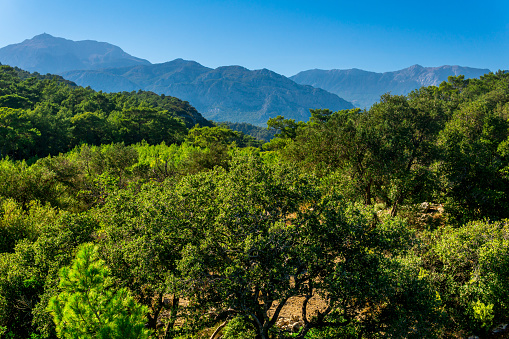 Μακία
Η κλασική μεσογειακή βλάστηση (από την ονομασία αυτή πήραν το όνομά τους οι Γάλλοι παρτιζάνοι του Β` Παγκοσμίου Πολέμου – maquis)
Ο καλλιεργημένος χώρος
Μεγάλη διάσταση μεταξύ καλλιεργημένων εκτάσεων και παραγωγής (αναλογία ένα προς έξι)
Μόνο ένα μέρος της έκτασης καλλιεργείται/ οι καλλιέργειες είναι περιοδικές και μεταφερόμενες
Σιτάρι (χειμώνας και άνοιξη), κριθάρι, κουκιά, αρακάς, σίκαλη, αμπέλια, ελιές
Βοσκή, ευκαιριακή περιφερόμενη καλλιέργεια, ανάγκη αγρανάπαυσης
Κοινότητες «έξω από το σύστημα»
Ψαράδες της Βαλτικής και της Φρισσίας
Χοιροτρόφοι και κτηνοτρόφοι στα σκωτικά υψίπεδα
Κοινότητες που ξεφεύγουν από το σύστημα και δεν έχουν καμμιά επαφή μεταξύ τους
Η βασική αγροτική εκμετάλλευση
Πολύ μεγάλος αριθμός ελεύθερων ανθρώπων και αγροτεμαχίων
Βόρεια Γαλλία, 9ος – 10ος αι.: το 1/3 των αγροτεμαχίων αποτελούν μεμονωμένες εκμεταλλεύσεις
Αραγωνία: 30ετή συμβόλαια: συντείνουν στον κατακερματισμό της γης και στα μικρά αγροτικά νοικοκυριά
Άλλες περιοχές που απαντάται το φαινόμενο: πέρα από το Ρήνο, Βουργουνδία, Βρετάνη, Πυρηναία, Καταλωνία, Βόρεια Ιταλία
Τα μεγαλύτερα κτήματα
Μεγαλύτερα γαιοκτητικά σύνολα, εκκλησιαστικά και λαϊκά (curtes, coutures, villae, corti)
Περιλαμβάνουν κτήματα:
Ελεύθερα (reserves)
Αγροληπτικά (manses)
Υποκείμενα σε αγγαρείες
Μεγάλη διαφοροποίηση μεταξύ τους ως προς τα δοσίματα, τις συνήθειες, τη σύνθεση της περιουσίας, τις επιβαρύνσεις
Η οργάνωση των κτημάτων
Δεν παρατηρείται συγκέντρωση πληθυσμού και κατοικιών σε συγκεκριμένο χώρο που συμπίπτει με τα όρια της αγροτικής εκμετάλλευσης
Προσωπικές αγγαρείες, αγγαρείες αρότρου: βαραίνουν το ζεύγος των καλλιεργητών και όχι την έκταση της γης
Χαλαροί δεσμοί μεταξύ καλλιεργητών και κυρίου, ιδίως σε απομακρυσμένες περιοχές
Κεντρική Γαλλία
Μεγάλα εδαφικά σύνολα (curtes, villae) γεμάτα μικρές ελεύθερες εκμεταλλεύσεις
Κέντρο: το σπίτι του κυρίου
Περιφερειακά: οι κατοικίες των αγροληπτών
Σχηματίζεται ένα ολόκληρο χωριό
Οι παλιές αγγαρείες (dominicatura, mas dumenc) αντικαθίστανται από δοσίματα σε άλλες αξίες (προϊόντα – tasca, agrarium, canon)
Κολονικές εκμεταλλεύσεις (colonicae)
Ιταλία
Σαφής διάκριση μεταξύ ελεύθερων αγροτικών εκμεταλλεύσεων και εκμεταλλεύσεων του κυρίου
Ελεύθερες: αγροτεμάχια που οι νομείς τους κρατούν με συμβόλαιο (livello) – υποχρεώσεις σε χρήμα ή σε είδος
Του κυρίου: καλλιεργούνται από ομάδες ανθρώπων (συχνά δούλοι)/ 50 άνθρωποι ανά εκμετάλλευση
Γύρω τους πολλαπλασιάζονται χωριά και εγκαταστάσεις
Ο κατακερματισμός της μεγάλης ιδιοκτησίας
Μικρότερες μονάδες (plèbes, pieve) με ασαφή όρια
Εκμεταλλεύσεις που ανήκουν κατευθείαν στον κύριο (curtis, cella)
Γύρω από τις τελευταίες αναπτύσσονται μικρές ή μεγάλες μονάδες εκμετάλλευσης (massae, coloniae)
Ο προσδιορισμός του καλλιεργούμενου χώρου
Όρια: ένα δέντρο, μια πέτρα, το όνομα ενός γείτονα
Ελεύθερη πρόσβαση από δρόμους ευκαιριακούς, άσχετους με τους δημόσιους
Μέχρι το 900, οι εγκαταστάσεις είναι ασταθείς, εφήμερες και αβέβαιες
Πώς είναι τα σπίτια τους
Ωοειδές σχήμα, διαστάσεις 5Χ5, ξύλινες κολόνες
Ξεχωριστοί χώροι για την ύφανση και τους δούλους
Υπόγειες αποθήκες, εξωτερικές εστίες
Δεν υπάρχει σχέδιο ούτε θεμέλια
Στηρίζονται σε δοκάρια
Γιατί είναι εφήμερες οι εγκαταστάσεις
Λείπει ή στερεύει το νερό
Σταθεροί χώροι: τα σημεία άμυνας και ταφής των νεκρών
Σημεία άμυνας: φυσικά οχυρά, κατοικία ενός ισχυρού, μια εκκλησία
Νεκροταφεία: μέχρι το 900, έξω από χωριό
Αργότερα, στο χωριό, μαζί με την εκκλησία
10ος αιώνας
Από τα μέσα του αιώνα παρατηρούνται αλλαγές (ανάγκες διατροφής, διαμόρφωση συγκεκριμένου οικογενειακού πλαισίου, κυριαρχία ορισμένων ομάδων πάνω σε άλλες)
Πολλαπλασιάζονται οι μεταβιβάσεις ακινήτων: πωλήσεις, ανταλλαγές αγροτεμαχίων
Νέα ορολογία:
Mansus: μικρά αγροτεμάχια που περιλαμβάνουν κατοικία και στα οποία ο κύριος έχει περιορισμένη εξουσία
Ο θάνατος της μικρής ελεύθερης γαιοκτησίας
10ος αι: μεγάλο μέρος των μικρών ελεύθερων γαιοκτησιών περνά στα χέρια των ισχυρών
Οι χωρικοί οδηγούνται στην παραχώρηση, πώληση, αντιπαροχή της περιουσίας τους
Το φαινόμενο σχετίζεται με την ανάπτυξη της χωροδεσποτείας
Σημαντικός ο ρόλος της εκκλησίας (δωρεές)
Περιοχές όπου εκδηλώνεται το φαινόμενο: Καταλωνία, Προβηγκία, Τοσκάνη, Λάτιο
Η Καταλωνία
Η Προβηγκία
Οι νέες συνθήκες
Απορρόφηση μικρών ελεύθερων γαιών και ένταξή τους σε μεγαλύτερα σύνολα 
Ενίσχυση αρχοντίας (χωροδεσποτείας)
Εκκλησία, μεγάλες βασιλικές και αρχοντικές οικογένειες: ενισχύουν τη συγκέντρωση πληθυσμών σε μόνιμες εγκαταστάσεις
Αύξηση των βαρών στις καλλιεργούμενες γαίες: επικράτηση των ισχυρών που μπορούν να ελέγχουν τους αδύναμους
Η φυσική γειτνίαση οδηγεί στη συγκεκριμενοποίηση των επιβαρύνσεων
Οι νέες συνθήκες (2)
Το livello (συμβόλαιο): 
Δίνει τη δυνατότητα εγκατάστασης στη γη για 30 χρόνια (συχνά για 3 γενιές)
Ο αγρολήπτης υποχρεώνεται στην καταβολή υψηλού ποσοστού της ετήσιας παραγωγής και σε μερικές αγγαρείες
Ο άμεσος παραγωγός δένεται με συμβόλαιο με τη γη που καλλιεργεί
Η εκκλησία
Ενοριακό δίκτυο
Φόρος εκκλησιαστικής δεκάτης
Δεκάτη, ενορία, φορολογικό σύνολο: ταυτίζονται με την καλλιεργημένη περιοχή
Αποσαφηνίζονται τα σύνορα μεταξύ των καλλιεργητικών περιοχών
Ο μεσαιωνικός άνθρωπος κατακτά τη γη του
Επέκταση χώρων βοσκής
Επέκταση καλλιεργήσιμου χώρου προς το δάσος και τις χέρσες κοιλάδες
Οι πρώτες προσπάθειες κατάκτησης του χέρσου χώρου δεν σχετίζονται με την καλλιέργεια των δημητριακών, αλλά με την ανάπτυξη της κτηνοτροφίας
12ος αι.: υποχώρηση των δασών στην ευρύτερη περιοχή της Γαλλίας
Στη Γερμανία εξαπλώνεται η αμπελοκαλλιέργεια
Στην Αγγλία χάνονται τμήματα του δάσους για να μπορούν να βόσκουν τα γουρούνια
Οι κοιλάδες
Τα εδάφη τους καθαρίζονται με τα χέρια, ανυψώνονται και υποστηρίζονται από μικρές απομονωμένες ομάδες
Προκύπτουν εκτάσεις καλλιεργήσιμης γης ανάμεσα σε ποτάμια με ανεξέλεγκτη ροή
Περιοχές της σημερινής Γαλλίας, περιοχές της σημερινής Γερμανίας (Βαυαρία, περιοχές του Ρήνου)
Η Μεσόγειος
Ο καλλιεργήσιμος χώρος προχωρεί αργά (Απέννινα, Αόστα, βενετική ενδοχώρα)
Τοπωνύμια: μαρτυρούν την παρουσία άγριας βλάστησης (- ronco, - selva)
Εξαιρετικά δύσκολη η κατάκτηση της βουνοπλαγιάς: σκληρότητα εδάφους, άνεμοι που ξεριζώνουν τα φυτά
Επιχώματα (gradoni, lunette)
Ξερολιθιές (ciglioni)
Αυλάκια για την παροχέτευση του νερού (cavalcapoggio)
Τα χώματα συγκρατούν καλύτερα τις ελιές και τις καστανιές από τα δημητριακά
Τα Απέννινα όρη
Η Αόστα
Η βενετική ενδοχώρα (terra ferma)
Η βενετική ενδοχώρα – γεωφυσικός χάρτης
Οι οργανωμένες προσπάθειες
12ος αι.: η Γένοβα αναλαμβάνει την εκχέρσωση στις πλαγιές των Απεννίνων
Οι προσπάθειες εκχέρσωσης απαιτούν χρήματα
Αναχώματα του Λίγηρα: ολοκληρώνονται το 12ο αι., όταν τα χρηματοδοτεί ο Ερρίκος Β` Πλανταγενέτης
Πάντοβα, Μάντοβα, πόλεις της Εμίλια Ρομάνια: αποξηραίνουν τα ποτάμια και κερδίζουν από τις προσχώσεις τους
Νέα χωριά: επιζούν μόνο με τη θέληση του άρχοντα/ τα έργα συντήρησης είναι πανάκριβα
Η πάλη με τα νερά
Κατάκτηση εδαφών που ήταν καλυμμένα με νερά
Αγγλία, Βενετία, Πουατού, Φλάνδρα: αλλαγή κοίτης ποταμών, νέα λιμάνια
Παρέμβαση κομήτων, επισκόπων, πόλεων/ απαιτούνται μεγάλα χρηματικά ποσά και εργατικό δυναμικό
Φλάνδρα: αποξηράνσεις από το 1055/ αυτοί που συμμετέχουν στα έργα απαλλάσσονται από τους φόρους
Η πάλη με τα νερά (2)
Ανάμεσα σε βάλτους και αλυκές απομονώνονται λόφοι/ προστίθενται στη γη του άρχοντα/ δημιουργούνται νέα χωριά
1134 και 1139: απειλούνται από παλιρροϊκά κύματα
Συντηρούνται τα φράγματα και ανοίγονται κανάλια για να διοχετεύονται τα νερά
Αντίστοιχες προσπάθειες στην ατλαντική ακτή της Γαλλίας
Γαλλία: κερδίζονται 150.000 εκτάρια γης
Φλάνδρα – Αγγλία: 300.000 εκτάρια
Δίκτυο καναλιών και σε γλυκά και ελώδη νερά
Χρηματοδοτείται από ισχυρούς
Το Πουατού
Η Φλάνδρα
Ξυλοκόποι και εκχερσωτές
Στρατολογούνται από έναν ισχυρό
Η ιεραρχία:
Ο κύριος του εδάφους/ κατέχει και ακαλλιέργητα τμήματα/ πρίγκιπας – άμεσος κύριος ή πληρεξούσιος για την είσπραξη του φόρου που αντιστοιχεί στο δάσος/ αρχοντική οικογένεια που κατέχει νόμιμα ή καταπατά τμήμα του δάσους
Εκκλησία
Αυτός που διαθέτει τη γη, συνήθως δεν είναι ο ίδιος με αυτόν που την εκχερσώνει
Ξυλοκόποι και εκχερσωτές (2)
«Ενοικιαστής» (locator): πληρώνει ενοίκιο, στρατολογεί τους συνεταίρους του και τους εργάτες του
Καταμερισμός εργασίας/ ομάδες σκαπανέων
Συμμετέχουν χωρικοί της περιοχής/ προσλαμβάνονται το χειμώνα με μισθό ή τους παραχωρείται τμήμα της εκχερσωμένης γης
Ξένοι: νεαροί απόκληροι Βρετόνοι προς το Παρίσι και το Πουατού, ορεσίβιοι προς τα πεδινά
Διευκολύνσεις: παραχωρήσεις γαιών, δάνεια σε σπορά ή ζώα, απαλλαγές από αγγαρείες
Φόρος (agrarium): τους εξασφαλίζει την δια προστασία που έχουν και οι ντόπιοι
Μια αποτίμηση
Οι εκχερσώσεις συνδέονται με τη δημογραφική ανάπτυξη και με τον έλεγχό της
Υπάρχει μεγάλη ανάγκη γης στις χώρες της Δύσης και του Νότου
Πλούσιες χώρες: συμπληρωματική επένδυση
12ος αι.: περιορίζονται οι μεγάλες εκχερσώσεις
Αξιοποιείται και οργανώνεται καλύτερα ο εκχερσωμένος χώρος